Automatic Calculation of Translator 
Productivity Improvement 
when Using Machine Translation
Andrzej Zydroń CTO XTM Intl
ASLING TC38 London 2016
Language is difficult
Language appears to be easy:
But we forget that it took years of daily practice to master







Typically 7 years (2,555 days) full time!
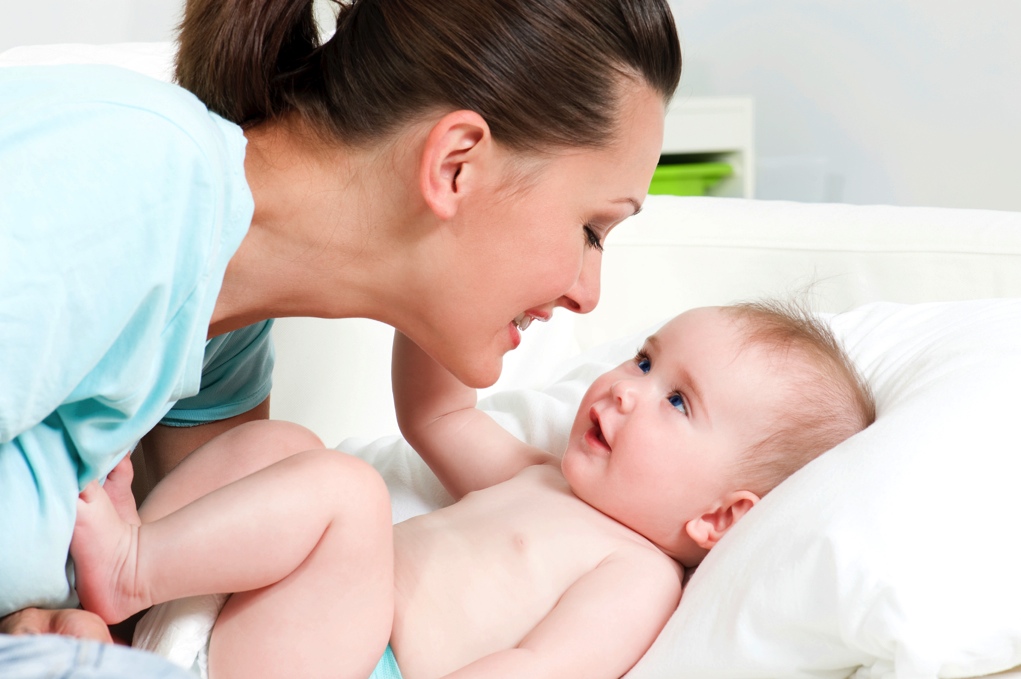 The nature of human language
Human language is learned symbolic communication system is that it is infinitely flexible
Meanings can be changed and new symbols created
It is messy, often irregular and based more often than not on acquired conventions
Language is used a social tool for differentiation and group consensus
The nature of human language
Often ambiguous and reliant on prior knowledge
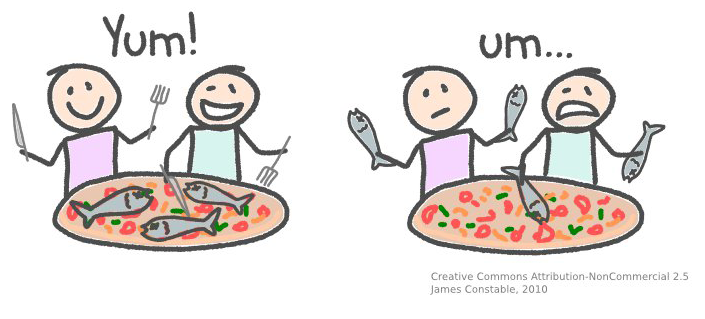 They ate their pizza with anchovies
Perspective
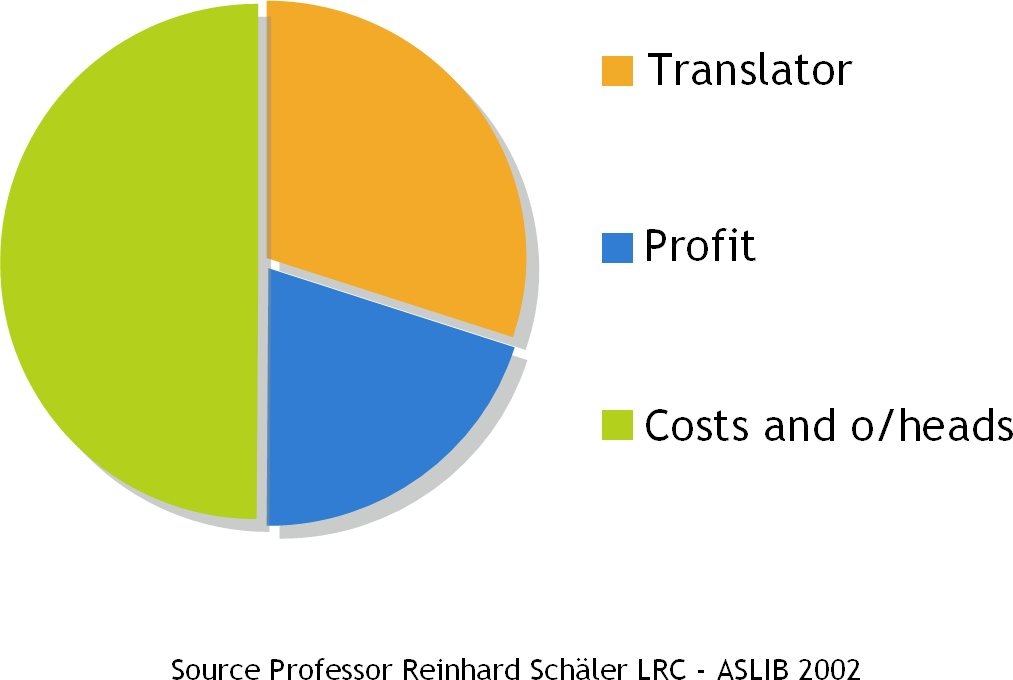 Morphology
Languages can vary considerably in terms of morphology and grammar
Gender, Case, Agreement etc.
Languages with primitive morphology:
English, Mandarin, French
Languages with very rich morphology
Russian, Finnish, Turkish

Second law of thermodynamics applies:
	You cannot create something from nothing
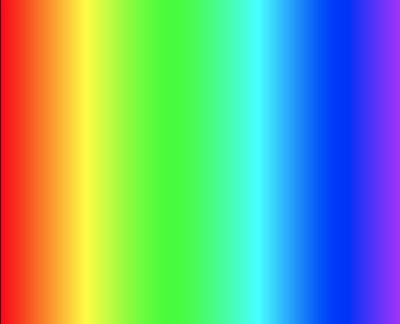 [Speaker Notes: XTM reduces the cost and throughput times of projects by allowing translation teams to collaborate effectively.]
MT Development
Rule based 				1950+
Statistical Word Based			2000
Statistical Phrase Based			2008
Statistical Hybrid Word/Phrase + Grammar	2012
Statistical Deep Learning:			2015
Neural Network
Powerful Language Models
Dictionary, disambiguation (BabelNet)
[Speaker Notes: XTM reduces the cost and throughput times of projects by allowing translation teams to collaborate effectively.]
SMT
Limitations:
More data != better performance
Diminishing returns
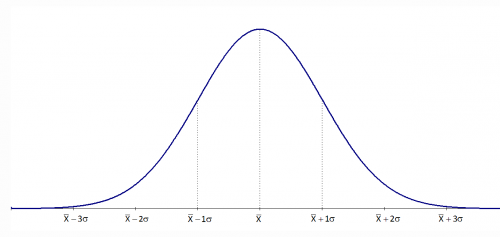 Limits of SMT technology
The limitations of computational linguistics:
Syntax
Morphology
Grammar
Language model size
Training set quality and size: data dilution
Domain similarity
Homographs, Polysemy
OOV: Out of Vocabulary words
Word and phrase alignment
[Speaker Notes: XTM reduces the cost and throughput times of projects by allowing translation teams to collaborate effectively.]
John Searle’s Chinese Room
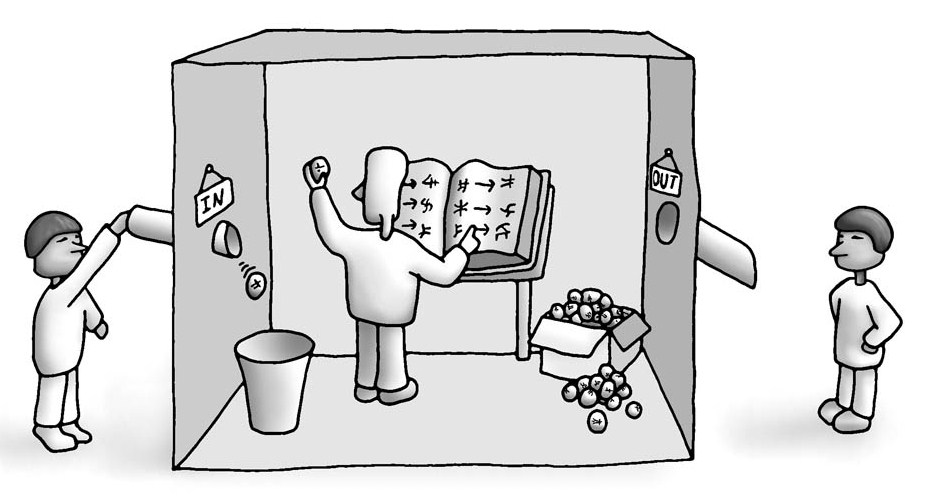 The Ultimate MT Limitation
In Order to Translate you need to UNDERSTAND
Turing/von Neumann architecture
70 years and no change
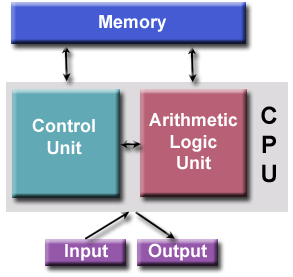 Turing/von Neumann architecture
limitations
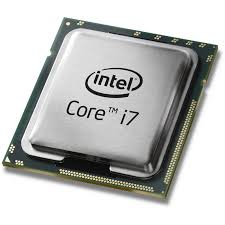 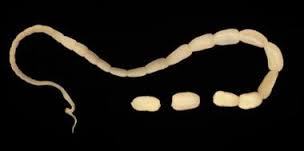 =
The right tool for the job
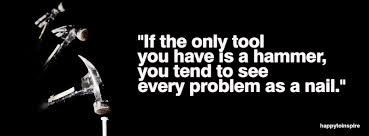 Need better performance:
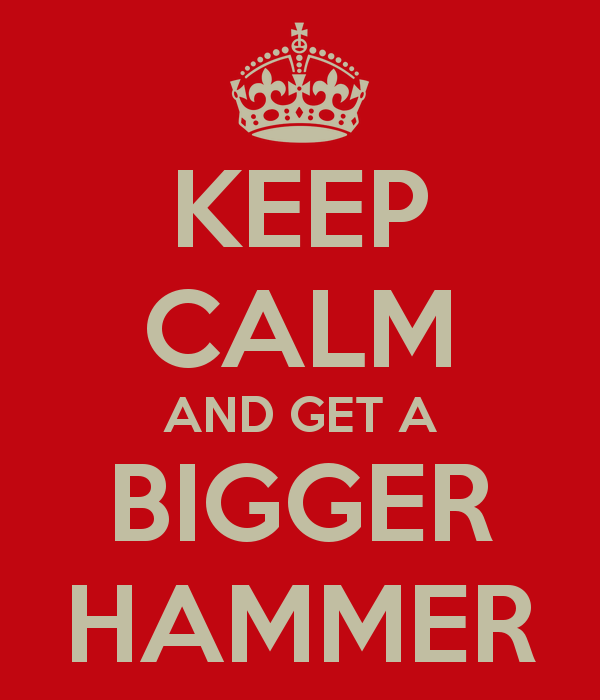 Von Neuman chips do not scale with data
DARPA Cat brain project
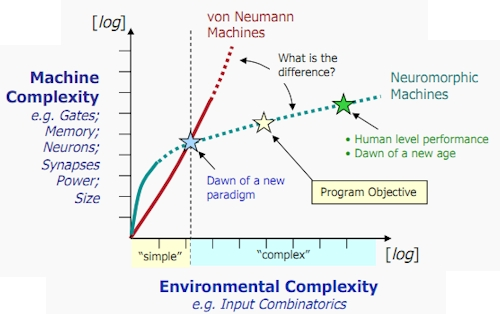 Defining Intelligence
Human vs Computer
Human 200 OPS
Computer 82,300,000,000 OPS
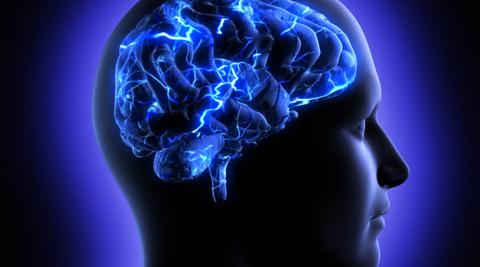 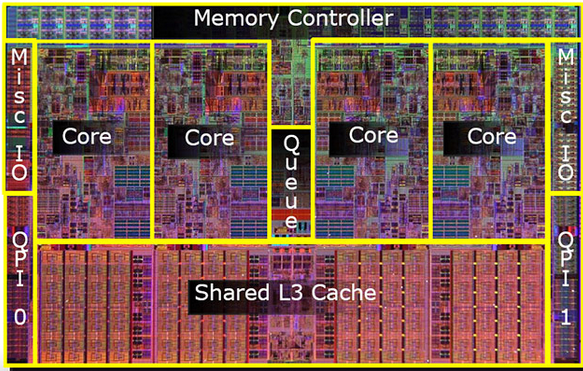 vs
[Speaker Notes: XTM reduces the cost and throughput times of projects by allowing translation teams to collaborate effectively.]
How the brain works
30 billion cells, 100 trillion synapses
[Speaker Notes: XTM reduces the cost and throughput times of projects by allowing translation teams to collaborate effectively.]
Turing/von Neumann architecture
limitations
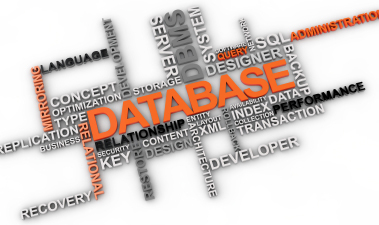 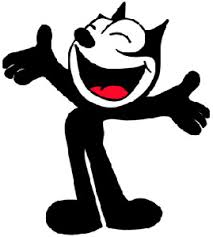 Very Good
Very Poor
How can we assess the potential productivity savings by using MT?
Current MT providers answer:
Well it depends…
Theoretical limits of MT
HT
1
100%
en-US > en-GB
en-US > fr-FR
75%
SMT
Morphology Delta =
Language Closeness
% productivity
improvement
en-US > de-DE
45%
en-US > ru-RU
25%
0
Quality
1
Language Similarity
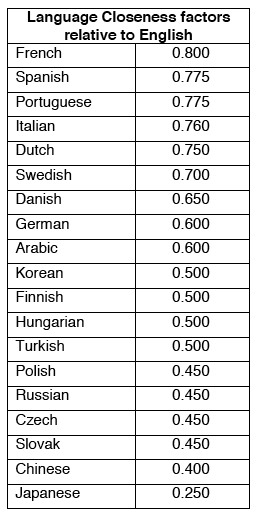 Training Set Size Factor
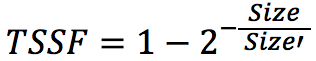 Where Size is the actual training data size and Size' is an empirical value which makes TSSF equal 0.5.
Estimating Percentage Reduction in Translator Effort (PRTE)
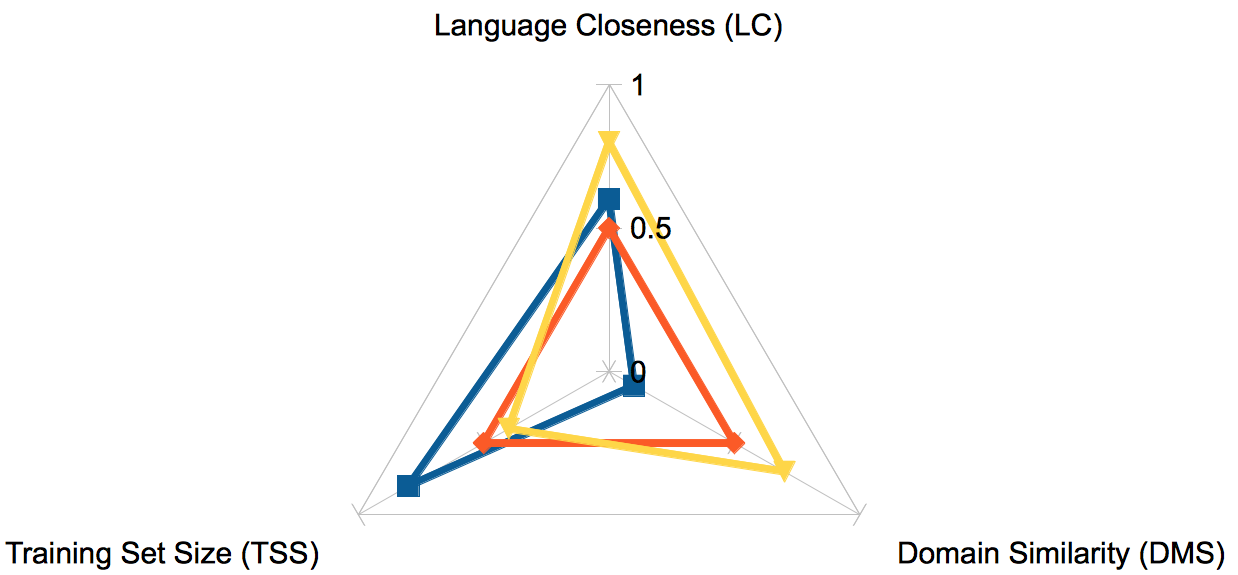 PRTE = (LC x TSSF x DMS) x 100%
PRTE Calculation Examples
Translating from en-US to en-GB we can assume a LC value of 1. If we have an ideal reference TSSF of 1 and an ideal DMS of 1, we arrive at a PRTE of:
 1x1x1x100 = 100%

Translating from en-US to fr-FR we can assume a LC value of 0.8. If we have a slightly less that ideal TSSF of 0.75 but with an ideal DMS of 1, we arrive at a PRTE of:
0.8x0.75x1x100 = 60%

Translating from en-US to ja-JP we can assume a LC value of 0.2. If we have an ideal TSSF value of 1 and an ideal DMS of 1, we arrive at a PRTE value of:
.2x1x1x100 = 20%
Question and Answer session
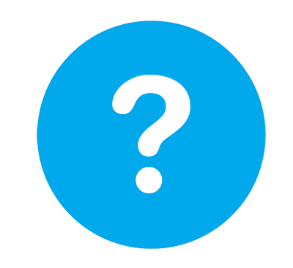 Better Translation Technology
Contact Details
XTM International
www.xtm-intl.com

Register for future Webinar sessions 
www.xtm-intl.com/demos


Contact
azydron@xtm-intl.com 
+44 (0) 1753 480 479
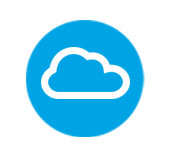 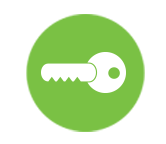 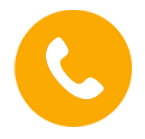